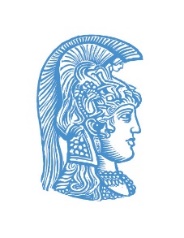 ΕΚΠΑ – Τμήμα Αγροτικής Ανάπτυξης, Αγροδιατροφής και Διαχείρισης Φυσικών Πόρων 
Συγκρότημα Ευρίπου
Διαχείριση υδάτινων πόρων
Διάλεξη 3- Διαθεσιμότητα Νερού
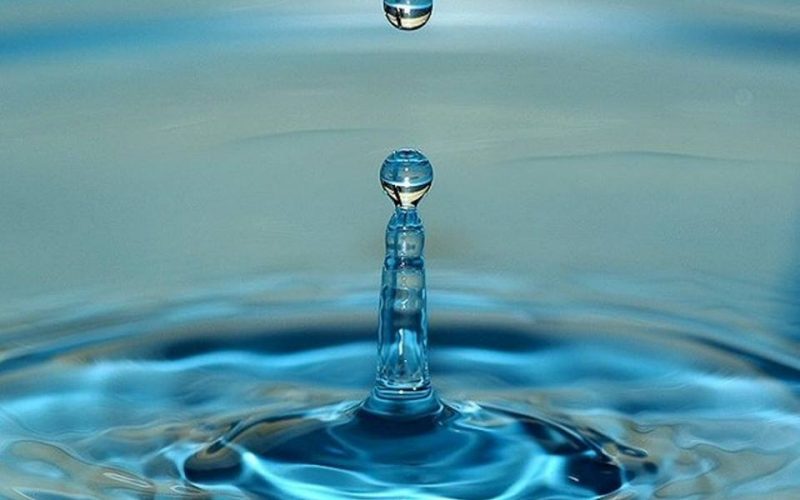 Διαθεσιμότητα νερού-Μεταβολές
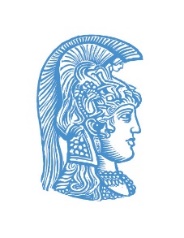 Το νερό είναι απαραίτητο για τη γεωργία, τη βιομηχανία όπως επίσης για τη δημόσια υγεία και την ευημερία. 
Η ποσότητα του διαθέσιμου νερού για τον εμπλουτισμό των υπογείων νερών και την αποθήκευση σε φράγματα  είναι πολύ «ευαίσθητη» στις μικρές μεταβολές της βροχόπτωσης ή τις αυξήσεις της εξατμισοδιαπνοής. 
Αποτέλεσμα;  μεγάλη διαφοροποίηση της ποσότητας του διαθέσιμου νερού από χρόνο σε χρόνο. 
Αναπόφευκτα η ζήτηση για νερό είναι μεγαλύτερη όταν η διαθεσιμότητά του είναι χαμηλή και πάντα ασκούνται πιέσεις για την υπερεκμετάλλευση του νερού, αντιμετωπίζοντάς το σαν ένα κοινό αγαθό.
Διαθεσιμότητα νερού-Μεταβολές
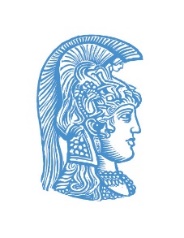 Οι διαφορετικές καλλιέργειες και οικονομικές δραστηριότητες απαιτούν σημαντικές ποσότητες νερού σε κρίσιμες περιόδους του έτους με άμεση συνέπεια στη διαθεσιμότητα του νερού. 
Η διαθεσιμότητα μπορεί να υπολογιστεί από τα υδρολογικά στοιχεία (βάθος υπογείου νερού και παροχές  των ποταμών) σε εθνικό και τοπικό επίπεδο και από πληροφορίες για την κατανάλωση του νερού.
Διαθεσιμότητα νερού-Μεταβολές
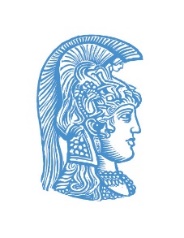 Η διαθεσιμότητα του νερού ως δείκτης εκτίμησης του κινδύνου ερημοποίησης
Η ποσότητα του νερού που ρέει στα ποτάμια ή διεισδύει στα υπόγεια νερά επηρεάζεται πολύ όχι μόνο από το κλίμα, αλλά και από τον τρόπο που χρησιμοποιούνται οι εδαφικοί και οι υδάτινοι πόροι. 
Όλα τα είδη υποβαθμίσεων γης και εδάφους μπορούν να έχουν αρνητικές ή θετικές επιπτώσεις στο διαθέσιμο νερό. 
Η διαθεσιμότητα του νερού ολοκληρώνει τις επιπτώσεις  των αλλαγών στο φυσικό σύστημα, το οποίο  επηρεάζει την ποσότητα του νερού που τροφοδοτείται  για τις ανθρώπινες ανάγκες, τα οποία με την σειρά τους καθορίζουν  την ζήτηση και τις ανάγκες.
Όμως, το νερό εκτελεί σημαντικές λειτουργίες στα ποτάμια και ένα κατώτατο επίπεδο ροής  απαιτείται για να τις διατηρήσει.
Διαθεσιμότητα νερού-Μεταβολές
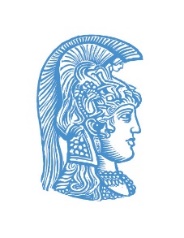 Άλλες αιτίες που επηρεάζουν τη μείωση του διαθέσιμου νερού
Κλίμα 
Μικρές αλλαγές στη βροχόπτωση επηρεάζουν τη διαθεσιμότητα του νερού.
Ένα σημαντικό θέμα  είναι η ποσότητα της βροχής που χρησιμοποιείται ως εξατμισοδιαπνοή. Για παράδειγμα, κατά τη διάρκεια κάποιων ξηρών ετών υπάρχει περίπτωση τα ποτάμια να έχουν περισσότερο νερό και να γίνεται μεγαλύτερος εμπλουτισμός των υπογείων υδάτων, απλά επειδή η αναπτυσσόμενη βλάστηση  χρησιμοποιεί μικρότερες ποσότητες νερού. Ωστόσο, μπορεί κατά τη διάρκεια άλλων ξηρών ετών κάτι τέτοιο να μην ισχύει επειδή η διαθεσιμότητα του νερού εξαρτάται από την ποσότητα και τη διάρκεια των βροχοπτώσεων. 
Αλληλένδετες οι σχέσεις μεταξύ των βροχοπτώσεων και της επιφανειακής απορροής.
Διαθεσιμότητα νερού-Μεταβολές
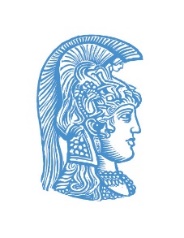 Άλλες αιτίες που επηρεάζουν τη μείωση του διαθέσιμου νερού
Διακύμανση σε επίπεδο λεκάνης 
Η διαθεσιμότητα του νερού ποικίλει μέσα σε μια λεκάνη απορροής. 
Για παράδειγμα, σε πλαγιές με βόρεια έκθεση κλίσης στην περιοχή Benidorm της Ισπανίας, βρέθηκε ότι η διαθεσιμότητα του νερού ήταν ομοιόμορφη κατά μήκος ολόκληρης της πλαγιάς. 
Σε αντίθεση στις πλαγιές με νότια έκθεση κλίσης, τα ανώτερα και τα μεσαία τμήματα της πλαγιάς είχαν αβαθή ξηρά εδάφη, αλλά αυτά τροφοδοτούσαν με νερό απορροής τα βαθύτερα εδάφη στους πρόποδες της πλαγιάς.
Διαθεσιμότητα νερού-Μεταβολές
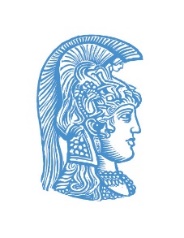 Άλλες αιτίες που επηρεάζουν τη μείωση του διαθέσιμου νερού
Υψηλότερες θερμοκρασίες 
Οι υψηλότερες θερμοκρασίες μεγαλύτερες δυνητικές  και πραγματικές απώλειες εξάτμισης.
Ωστόσο, όταν η θερμοκρασία είναι ένας παράγοντας που επηρεάζει την ανάπτυξη των φυτών ή τη βιολογική δραστηριότητα, συνεπώς μία αύξηση στη θερμοκρασία σημαίνει ότι περισσότερο νερό χρησιμοποιείται από τα οικοσυστήματα, και έτσι το διαθέσιμο νερό για τις ανθρώπινες ανάγκες μειώνεται. 
Σε κάποιες χώρες της Ευρώπης (π.χ. Ισπανία) έχει αποδειχθεί ότι η πρώτη σημαντική  φθινοπωρινή βροχή πέφτει  ένα μήνα αργότερα από ότι συνέβαινε 100 χρόνια πριν.
Διαθεσιμότητα νερού-Μεταβολές
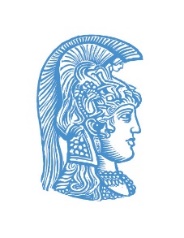 Άλλες αιτίες που επηρεάζουν τη μείωση του διαθέσιμου νερού
Η διαθεσιμότητα του νερού στα φυτά και τα οικοσυστήματα 
Η διαθεσιμότητα του νερού καθορίζει την ποσότητα της πρωτογενούς παραγωγής σε περιοχές όπου η ανάπτυξη των φυτών περιορίζεται από το διαθέσιμο νερό. 
Σε αυτή την περίπτωση εάν συμβεί οποιαδήποτε μεταβολή  στην ποσότητα και/ή στο χρόνο που πέφτει η βροχή, τότε θα μειωθεί το  διαθέσιμο νερό  στα φυτά ή στα οικοσυστήματα σε κρίσιμες περιόδους. 
Το διαθέσιμο νερό στις καλλιέργειες πρέπει να καλύπτει τις απαιτήσεις της καλλιέργειας, ιδιαίτερα κατά την διάρκεια της περιόδου ανάπτυξης και ιδιαίτερα στις καλλιέργειες που είναι ευπαθείς στην έλλειψη νερού.
Διαθεσιμότητα νερού-Μεταβολές
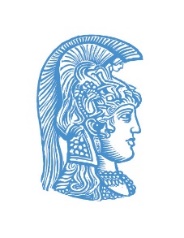 Άλλες αιτίες που επηρεάζουν τη μείωση του διαθέσιμου νερού
Η διαθεσιμότητα του νερού στα φυτά και τα οικοσυστήματα 
Επίσης, θερμότερο κλίμα σημαίνει ότι τα φυτά έχουν μεγαλύτερες απαιτήσεις σε νερό για την διαπνοή. Κατά συνέπεια, μεγαλύτερη βροχόπτωση σημαίνει ότι η εξάτμιση διατηρεί το έδαφος ψυχρότερο και ελαττώνει τις απαιτήσεις σε νερό. 
Τέλος υπάρχει ένα ελάχιστο βροχής πάνω από το οποίο η βροχή συνεισφέρει στους υδάτινους πόρους ενός οικοσυστήματος. Μια βροχή που δεν ξεπερνά την κρίσιμη τιμή των 3 έως 5 χιλιοστών ίσως χαθεί με την εξάτμιση. 
Όσο το κλίμα γίνεται ξηρότερο, η ποσότητα και η διάρκεια των  βροχοπτώσεων μειώνεται, συνεπώς και το διαθέσιμο νερό στα φυτά περιορίζεται.
Διαθεσιμότητα νερού-Μεταβολές
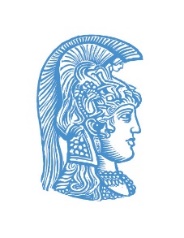 Άλλες αιτίες που επηρεάζουν τη μείωση του διαθέσιμου νερού
Αλλαγές στη χρήση γης.
Σημαντική επίπτωση στη διαθεσιμότητα του νερού. Κάθε τύπος χρήσης γης έχει τις δικές του απαιτήσεις σε νερό. 
Αν θεωρήσουμε τις επόμενες κύριες χρήσεις γης:
Για περιοχές με βοσκοτόπους ή μικρές παρεμβάσεις στο φυσικό περιβάλλον, η βιομάζα και η κατάσταση  της βλάστησης είναι δείκτες της αποθηκευτικής ικανότητας του εδάφους σε διαθέσιμο νερό για τα φυτά. Μεταβολές στην χρήση γης επηρεάζουν τις διεργασίες στο έδαφος και την προστασία του νερού, συνεπώς σε αυτές τις περιοχές  μπορεί να υπάρχει αύξηση στην απορροή και την  διάβρωση ή και στην διήθηση του νερού.
Διαθεσιμότητα νερού-Μεταβολές
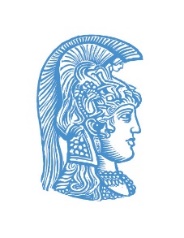 Άλλες αιτίες που επηρεάζουν τη μείωση του διαθέσιμου νερού
Αλλαγές στη χρήση γης.
Αν θεωρήσουμε τις επόμενες κύριες χρήσεις γης:
Για φυσικά ή τεχνητά βοσκοτόπια, η επέκταση της θαμνώδους ή δενδρώδους βλάστησης οδηγεί σε μεγαλύτερη ρυθμιστική ικανότητα και απώλεια νερού με την εξάτμιση.
Οι πυρκαγιές έχουν ως αποτέλεσμα την προσωρινή απώλεια της αποθηκευτικής ικανότητας  σε νερό, αυξάνοντας το διαθέσιμο νερό σε αρκετά εκατοστά.
Η μετατροπή σε αρδευόμενες καλλιέργειες αυξάνει την ζήτηση σε νερό μεταξύ 600 και 800 χιλ./έτος. Συγκριτικά, οι απαιτήσεις σε νερό για ξηρικά σιτηρά ανέρχονται σε 300 έως 500 χιλ./έτος.
Διαθεσιμότητα νερού-Μεταβολές
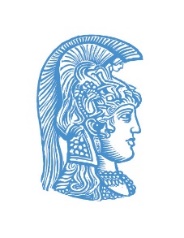 Άλλες αιτίες που επηρεάζουν τη μείωση του διαθέσιμου νερού
Αλλαγές στη χρήση γης.
Αν θεωρήσουμε τις επόμενες κύριες χρήσεις γης:
Τα αστικά νοικοκυριά απαιτούν νερό για να διατηρήσουν τον αστικό τρόπο ζωής. Αυτό μπορεί να σημαίνει διπλασιασμό στην ποσότητα νερού που χρειάζεται κάθε σπίτι και σχετίζεται με την παγκοσμιοποίηση του τρόπου ζωής και τις επιπρόσθετες ανάγκες που προκύπτουν σε νερό.
Διαθεσιμότητα νερού-Μεταβολές
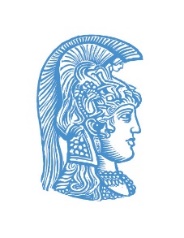 Συμπερασματικά:
Η διαθεσιμότητα των υδατικών πόρων είναι ένα ζήτημα που συνδέεται άμεσα με την παραγωγικότητα και την βιωσιμότητα ενός συστήματος. 
Μεταβολές στη διαθεσιμότητα των υδάτινων πόρων μπορεί να οδηγήσουν στην εγκατάλειψη της καλλιέργειας της γης και στην μετεγκατάσταση των πολιτών στις αστικές περιοχές. 
Οι αλλαγές στη διαθεσιμότητα του νερού έχουν σαν αποτέλεσμα τη δημιουργία μίας νέας κατάστασης, στην οποία λιγότερο νερό διατίθεται για παραδοσιακές χρήσεις γης και περισσότερο για αρδευόμενες καλλιέργειες, αφού εξασφαλίζεται μεγαλύτερο εισόδημα και περισσότερες θέσεις εργασίας.
Αλληλεπίδραση δεικτών
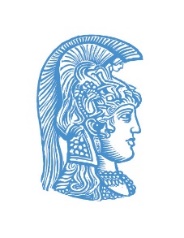 Υπάρχουν δείκτες σχετικά με τους υδάτινους  πόρους. Δείκτες που αφορούν, για παράδειγμα, στην κατάσταση των υδροφορέων στις λεκάνες αποστράγγισης και στόχος τους είναι να δείξουν αν οι πόροι αυτοί έχουν υποστεί υπερεκμετάλλευση.
Έτσι έχουμε τους ακόλουθους δείκτες:
Aquifer over exploitation - Υπερεκμετάλλευση υδροφορέων 
Ο δείκτης αυτός περιγράφει το βαθμό στον οποίο η ποσότητα του αντλούμενου νερού από υδροφορείς είναι βιώσιμη σε σχέση με το διαθέσιμο νερό. Υπολογίζεται η δυνητική προσφορά σε σχέση με την πραγματική κατανάλωση νερού. Η υπερεκμετάλλευση μπορεί να υπολογιστεί ποσοτικά συγκρίνοντας τις ποσότητες εμπλουτισμού και πραγματικής κατανάλωσης. Ο δείκτης αυτός μπορεί να εκτιμηθεί από ανεπιθύμητες συνέπειες/επιπτώσεις όπως την μείωση της στάθμης των πηγαδιών, την εξαφάνιση ποταμών και πηγών και την αλάτωση.
Αλληλεπίδραση δεικτών
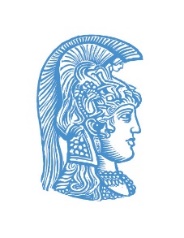 External water resources - Εξωτερικοί υδατικοί πόροι 
Είναι δείκτης αντίδρασης και δηλώνει ότι μια περιοχή έχει πολύ λίγους υδάτινους  πόρους για την ικανοποίηση της τοπικής ζήτησης κι έτσι πρέπει να εισάγει από άλλες περιοχές. 
Groundwater exploitation - Εκμετάλλευση επιφανειακών  υδάτων
Μια άλλη ομάδα δεικτών στηρίζεται περισσότερο σε πληροφορίες και στοιχεία για τους ποταμούς παρά για τα υπόγεια ύδατα. Ο δείκτης υδατικών πόρων είναι πολύ γενικός και δείχνει την ποσότητα του διαθέσιμου νερού μιας περιοχής.
Αλληλεπίδραση δεικτών (τοπική κλίμακα)
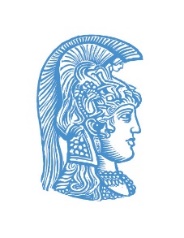 Η αντιπαραβολή στοιχείων για την διαθεσιμότητα με στοιχεία για την προσφορά νερού χαρακτηρίζει δύο άλλους δείκτες, οι οποίοι μπορούν να χρησιμοποιηθούν σε τοπική κλίμακα.
Hydrological regulation (artificial) - Υδρολογικός κανονισμός. 
Ο δείκτης παρουσιάζει τον σχετικό βαθμό ρύθμισης των υδάτων στα ποτάμια. Λαμβάνει υπόψη του τα έργα που κατασκευάστηκαν για να συγκρατήσουν την ροή των υδάτων προκειμένου αυτά να χρησιμοποιηθούν για αρδευτικούς σκοπούς ή άλλες δραστηριότητες. Χρησιμοποιείται σε επίπεδο λεκάνης απορροής. Χαρακτηρίζεται ως δείκτης κατάστασης και αντίδρασης ταυτόχρονα.
Αλληλεπίδραση δεικτών (τοπική κλίμακα)
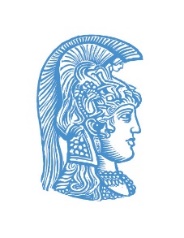 Irrigated area - Αρδεύσιμη έκταση 
Πρόκειται για δείκτη που εκφράζει την γενική πίεση που ασκείται στους υδάτινους  πόρους και χρησιμοποιήθηκε στην Σύμβαση των Ηνωμένων Εθνών για την Καταπολέμηση της Ερημοποίησης. Κάθε αλλαγή της αρδεύσιμης έκτασης  μπορεί να είναι θετική ή αρνητική και να αντανακλά αλλαγές στην διαθεσιμότητα υδάτινων  πόρων. Ως εκ τούτου πρόκειται για έναν δείκτη που εκφράζει την ισχύουσα κατάσταση.
Irrigation intensity and seawater intrusion - Ένταση άρδευσης και υφαλμύρωση
Πρόκειται για δείκτη που αφορά σε μια συγκεκριμένη περίπτωση υπερεκμετάλλευσης των υπόγειων υδάτων. Ως συνέπεια της άρδευσης και υποβάθμισης των υδροφορέων, μικρότερη ποσότητα υπόγειων υδάτων κινείται προς τις πεδιάδες και στις κοιλάδες που βρίσκονται κοντά στις ακτές, με αποτέλεσμα να παρατηρείται υφαλμύρωση. Το φαινόμενο αυτό σημειώνεται σε πολλές περιοχές της Μεσογείου.
Αλληλεπίδραση δεικτών (τοπική κλίμακα)
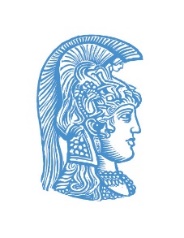 Μια άλλη ομάδα δεικτών αφορούν σε στοιχεία για την τοπική χρήση των υδάτινων  πόρων
Irrigation potential realised - Πραγματική άρδευση 
Ο δείκτης αυτός εφαρμόζεται σε επίπεδο έργου άρδευσης και δείχνει πόση από την περιοχή στην οποία κατασκευάσθηκε το αρδευτικό έργο αρδεύεται πραγματικά.
Runoff water storage - Αποθήκευση επιφανειακής απορροής 
Πρόκειται για ένα δείκτη διαχείρισης που δείχνει τον βαθμό στον οποίο οι αγρότες εφαρμόζουν μέτρα για την συγκράτηση του νερού απορροής  προκειμένου να βελτιώσουν την ανάπτυξη των φυτών. Με άλλα λόγια, τον βαθμό διαχείρισης και εκμετάλλευσης των υδάτινων πόρων από τους αγρότες.
Αλληλεπίδραση δεικτών (εθνική κλίμακα)
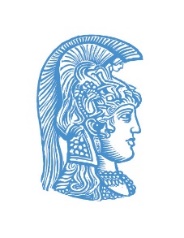 Η επόμενη κατηγορία δεικτών είναι εκείνοι που κάνουν χρήση εθνικών και άλλων στοιχείων σχετικά με την προσφορά και κατανάλωση νερού. 
Water consumption by sector - Κατανάλωση νερού ανά κλάδο 
Με την χρήση στατιστικών στοιχείων κατανάλωσης νερού, ο δείκτης παρουσιάζει την πίεση που ασκείται στους υδάτινους  πόρους.
Water leakage - Απώλειες νερού 
Ο δείκτης παρουσιάζει τα ποσά απώλειας νερού στο δίκτυο και κατά συνέπεια το επίπεδο διαχείρισης των υδάτινων πόρων.
Wastewater recycling - Ανακύκλωση υγρών αποβλήτων 
Πρόκειται για δείκτη κατάστασης και διαχείρισης. Μια σημαντική στρατηγική στις ξηρές  περιοχές είναι η ανακύκλωση του νερού ή η χρήση του νερού διαφορετικής ποιότητας για διαφορετικούς σκοπούς.
Αλληλεπίδραση δεικτών (εθνική & τοπική κλίμακα)
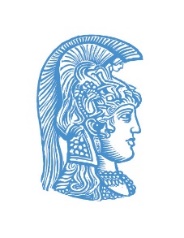 Οι επόμενοι δύο δείκτες διαφέρουν στο ότι μπορούν να υπολογιστούν από τα στοιχεία κατανάλωσης νερού σε εθνική αλλά επίσης σε τοπική κλίμακα.
Water scarcity - Λειψυδρία 
Ο δείκτης αυτός παρουσιάζει τα επίπεδα διαθεσιμότητας και κατά κεφαλήν κατανάλωσης νερού. Υπολογίζεται βάσει στοιχείων  κατανάλωσης και προσφοράς νερού.
Water availability - Διαθεσιμότητα νερού 
Πρόκειται για δείκτη εθνικής εμβέλειας ο οποίος παρουσιάζει τα επίπεδα διαθέσιμου νερού με την χρήση δημοσιευμένων υδρολογικών στοιχείων.
Προσφορά και ζήτηση νερού
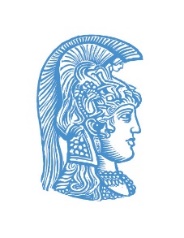 Οι κυριότεροι λόγοι που προκαλούν προβλήματα στην αξιοποίηση των υδατικών πόρων της χώρας μας είναι:
Η άνιση κατανομή των υδατικών πόρων στο χώρο. Η δυτική Ελλάδα δέχεται πολύ μεγαλύτερα ύψη βροχών από την ανατολική. Ειδικότερα, 24% της συνολικής έκτασης της χώρας δέχεται το 36% των συνολικών ατμοσφαιρικών κατακρημνισμάτων, ενώ ακόμη μεγαλύτερη είναι η διαφοροποίηση στα ποσοστά της επιφανειακής απορροής.
Η ανομοιόμορφη κατανομή των υδατικών πόρων στο χρόνο, με μεγάλη συγκέντρωση βροχοπτώσεων κατά τη χειμερινή περίοδο. Στη νότια Ελλάδα το 80,9% των ετήσιων βροχοπτώσεων συγκεντρώνεται σ΄ αυτή την περίοδο, ενώ το θερινό ύψος της βροχής αυξάνει προς βορρά, και στα βορειότερα τμήματα παίρνει τη μεγαλύτερη τιμή του, δηλαδή 20% του ετήσιου όγκου.
Προσφορά και ζήτηση νερού
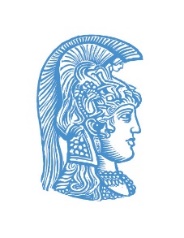 Οι κυριότεροι λόγοι που προκαλούν προβλήματα στην αξιοποίηση των υδατικών πόρων της χώρας μας είναι:
Η άνιση κατανομή της ζήτησης στο χώρο, αναντίστοιχη με την κατανομή της προσφοράς. Ο άξονας Θεσσαλονίκη – Αθήνα - Πάτρα που παρουσιάζει τη μεγαλύτερη συγκέντρωση πληθυσμού και δραστηριοτήτων, δεν διαθέτει σημαντικούς υδατικούς πόρους.
Η ανομοιόμορφη κατανομή της ζήτησης στο χρόνο, αναντίστοιχη με την κατανομή της προσφοράς. Ο μεγαλύτερος καταναλωτής του χρησιμοποιούμενου νερού, η γεωργία (87%), το καταναλώνει την ξηρή περίοδο. Την ίδια περίοδο και ειδικότερα τους μήνες Ιούλιο-Αύγουστο, διπλασιάζεται λόγω τουρισμού και η κατανάλωση νερού ύδρευσης.
Προσφορά και ζήτηση νερού
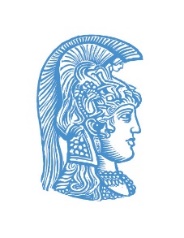 Οι κυριότεροι λόγοι που προκαλούν προβλήματα στην αξιοποίηση των υδατικών πόρων της χώρας μας είναι:
Η γεωμορφολογία της χώρας. Ο έντονος οριζόντιος και κατακόρυφος διαμελισμός, καθώς και η δομή και διάταξη των πετρωμάτων, έχουν ως αποτέλεσμα τη δημιουργία πολλών μικρών υδατορεμάτων με χειμαρρική, επιφανειακή απορροή μικρής διάρκειας, αυξημένη κατείσδυση και συχνά πλημμυρικά φαινόμενα.
Η εξάρτηση της βόρειας Ελλάδας από τις επιφανειακές απορροές ποταμών που προέρχονται από γειτονικά κράτη (περίπου 13 hm3 ετησίως). Το 23% του συνολικού υδατικού δυναμικού της χώρας προέρχεται από γειτονικές χώρες, καθιστώντας ιδιαίτερα σημαντική την ανάγκη για προώθηση διασυνοριακών δράσεων διαχείρισης υδατικών πόρων.
Το μεγάλο ανάπτυγμα ακτών (15.021 km) σε συνδυασμό με τη λιθολογική σύσταση των πετρωμάτων που συντείνει, λόγω της εντατικής εκμετάλλευσης παράκτιων υδροφορέων, στην υφαλμύρινσή τους.
Προσφορά και ζήτηση νερού
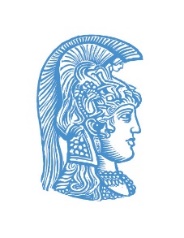 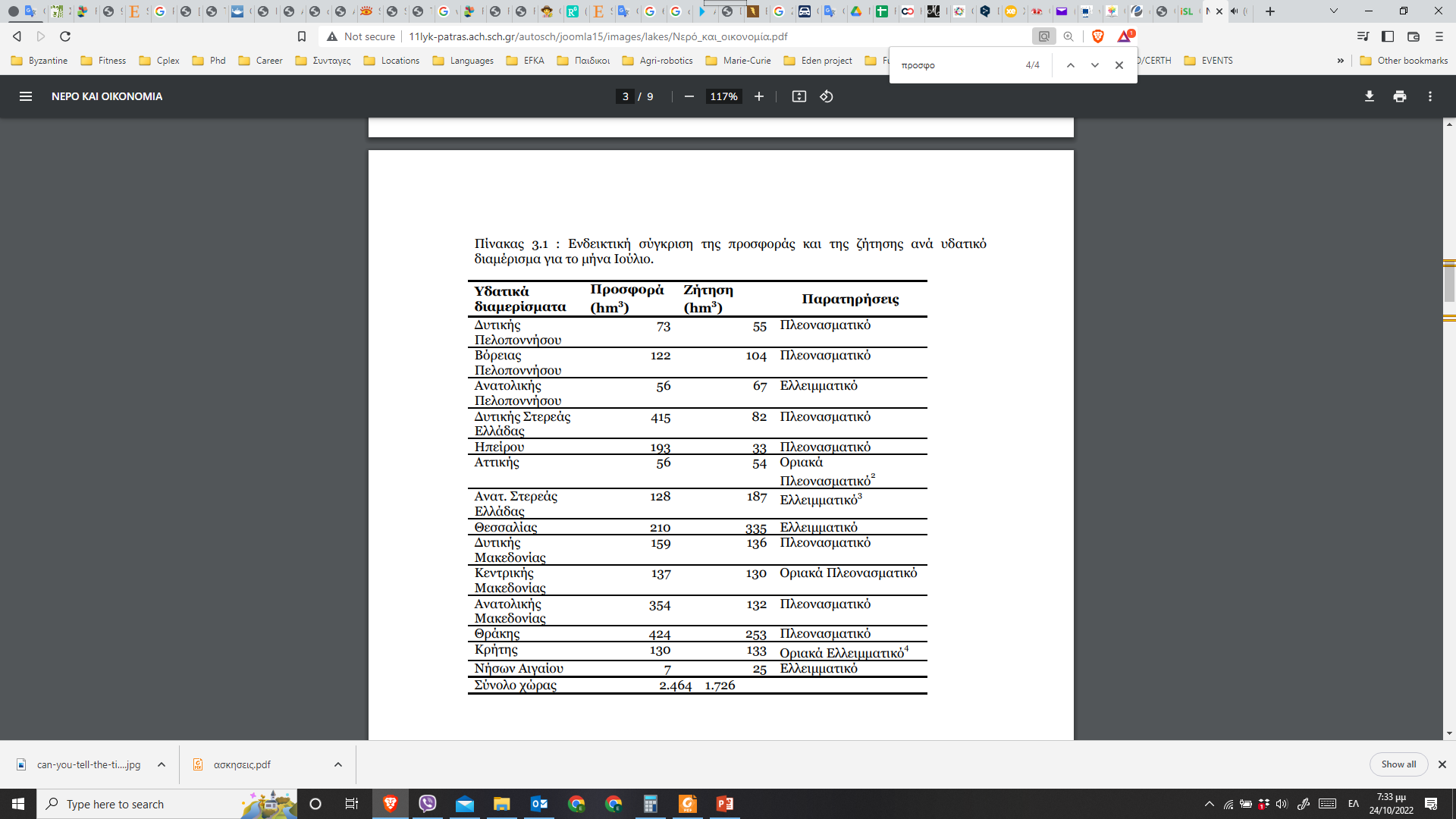 Λύσεις για την έλλειψη διαθεσιμότητας νερού
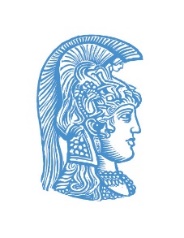 Οι προτεινόμενες λύσεις μπορούν να χωριστούν στις παρακάτω κατηγορίες:
Λύσεις μέσω οικονομικού μοντέλου
i. Συρρίκνωση του αγροτικού τομέα.
ii. Αύξηση των τιμών του νερού.
iii. Ιδιωτικοποίηση του τομέα του νερού.
iv. Αγορά νερού από τρίτες χώρες ή ιδιώτες.
	Όλες οι παραπάνω λύσεις απαιτούν κατ’ ιδίαν ανάλυση, ώστε να γίνονται φανερά τόσο τα τυχόν 	πλεονεκτήματα όσο και τα μειονεκτήματά τους.
	v. Αλλαγή μοντέλου οικονομικής ανάπτυξης (βιώσιμη ανάπτυξη, μείωση της ενεργειακής ζήτησης-	μείωση της κατανάλωσης, χρήση ΑΠΕ, κλπ). Η αλλαγή του οικονομικού μοντέλου θα μπορούσε να 	οδηγήσει σε μια ήπια οικονομική ανάπτυξη προς ένα βιώσιμο περιβάλλον, όμως δεν μπορεί να 	εφαρμοσθεί μόνον από μία χώρα ή περιοχή, αλλά από όλες τις χώρες και περιοχές.
Λύσεις για την έλλειψη διαθεσιμότητας νερού
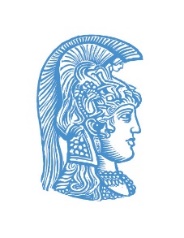 Τεχνολογικές λύσεις
Η τεχνολογία είναι ένας πολύ σημαντικός τομέας που αναμένεται να συμβάλει καθοριστικά στην αντιμετώπιση του προβλήματος των υδάτων, όμως φαίνεται ότι δεν επαρκεί, αν δεν συντρέξουν και άλλα μέτρα. Τέτοιες λύσεις μπορεί να είναι:
Μέτρα εξοικονόμησης νερού μέσω συστημάτων άρδευσης και ύδρευσης και ανακύκλωσης του νερού. 
Αφαλάτωση του θαλάσσιου νερού που όμως κοστίζει πολύ.
Συνδυασμός των ανωτέρω: π.χ. εξοικονόμηση νερού και αφαλάτωση (π.χ. στο Ισραήλ που διαθέτει από τα πιο εξελιγμένα συστήματα εξοικονόμησης, δεν αρκούν, αλλά πρέπει να συντρέχουν με άλλα όπως π.χ. αφαλάτωση, επειδή η μέσω αυτών εξοικονόμηση του νερού δεν αντισταθμίζει την καταναλισκόμενη ποσότητα και έτσι δεν καλύπτει τις ανάγκες αναπλήρωσής του).
Έξυπνα/ρομποτικά συστήματα εξοικονόμησης νερού ιδιαίτερα στη γεωργία.
Υπόγεια υδατικά συστήματα
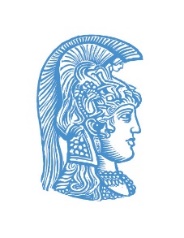 Είναι συγκεντρώσεις υπόγειου νερού που εμφανίζουν τα χαρακτηριστικά της υπόγειας ροής και είναι συνδεδεμένα με την στερεή φάση του περιβάλλοντος (έδαφος).
Υπόγειο υδατικό σύστημα είναι κάθε σύνολο υπόγειων υδάτων, ανεξάρτητο από κάθε μεταβολή που μπορεί να συμβαίνει έξω από αυτό.
Το νερό κάτω από την επιφάνεια του εδάφους συναντάται σε δυο κυρίως ζώνες:
Ανώτερη, ακόρεστη ζώνη
Τα κενά της στερεής φάσης (πόροι εδάφους) περιέχουν νερό αλλά και αέρα. Το νερό της ζώνης αυτής δεν μπορεί να αντληθεί λόγω ισχυρών τριχοειδών δυνάμεων που το συγκρατούν.
Κατώτερη, κορεσμένη ζώνη
Όλα τα κενά περιέχουν αποκλειστικά νερό (ζώνη κορεσμού) και πρόκειται για την ζώνη αντλήσεως του υπόγειου νερού. Η επιφάνεια του νερού στη ζώνη αυτή συνιστά τον υδροφόρο ορίζοντα.
Υπόγεια υδατικά συστήματα
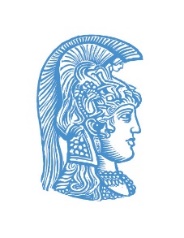 Τα υπόγεια νερά που βρίσκονται στους υπόγειους υδροφορείς πλεονεκτούν έναντι των επιφανειακών νερών διότι:
Βρίσκονται αποθηκευμένα σε μεγάλες ποσότητες σε υπόγεια υδροφόρα στρώματα και σε καρστικές δεξαμενές, χωρίς την ανθρώπινη παρέμβαση.
Η ποιότητα τους είναι ως επι το πλείστον πολύ καλή και αποδίδονται άμεσα για οποιαδήποτε χρήση τους.
Επαναπληρώνονται από τα επιφανειακά νερά και κατά τη διαδρομή τους μέσα από το έδαφος υφίστανται φυσικές διεργασίες καθαρισμού.
Είναι πολύ φθηνότερο το κόστος κατασκευής μιας γεώτρησης από ένα μεγάλο υδραυλικό έργο ταμίευσης επιφανειακού νερού (φράγμα).
Υπόγεια υδατικά συστήματα
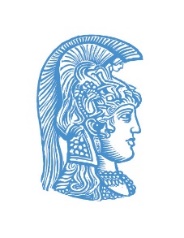 Τα προβλήματα που μπορεί να παρουσιαστούν σε ποσοτικό και ποιοτικό επίπεδο σε ότι αφορά στα υπόγεια νερά είναι:
Η πτώση του υπόγειου υδροφόρου ορίζοντα. 
	Παράδειγμα ο Θεσσαλικός κάμπος στον οποίο 
	η υπόγεια στάθμη στους υδροφορείς έχει πέσει 
	σε πολύ χαμηλά επίπεδα τις τελευταίες δεκαετίες.
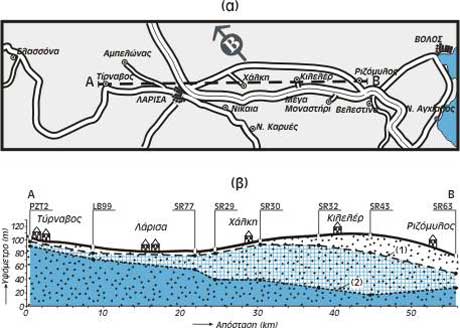 Υπόγεια υδατικά συστήματα
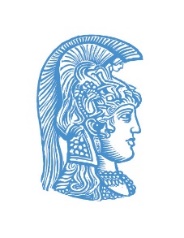 Τα προβλήματα που μπορεί να παρουσιαστούν σε ποσοτικό και ποιοτικό επίπεδο σε ότι αφορά στα υπόγεια νερά είναι:
Η ρύπανση ενός μεγάλο μέρους των υπόγειων υδατικών πόρων από τη βιομηχανία, τα λιπάσματα και τα φυτοφάρμακα. Πρώτα τα επιφανειακά νερά κι έπειτα τα υπόγεια.
Η εισχώρηση θαλασσινού νερού σε μεγάλο βάθος στα υπόγεια υδροφόρα στρώματα.
Η καθίζηση και ρωγμάτωση του εδάφους που συμβαίνουν από υπεράντληση και εξάντληση των υπόγειων υδατικών αποθεμάτων. Παράδειγμα στο Καλοχώρι Θεσσαλονίκης όπου το έδαφος έχει κατέβει κάτω από το επίπεδο της θάλασσας με συνέπεια να υπάρχουν πλημμυρικά φαινόμενα. Δημιουργία παράκτιου αναχώματος.
Υπόγεια υδατικά συστήματα
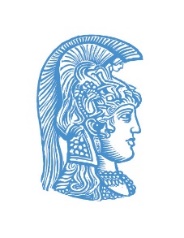 Η εισχώρηση θαλασσινού νερού ανάντη του παράκτιου αναχώματος στο Καλοχώρι Θεσσαλονίκης
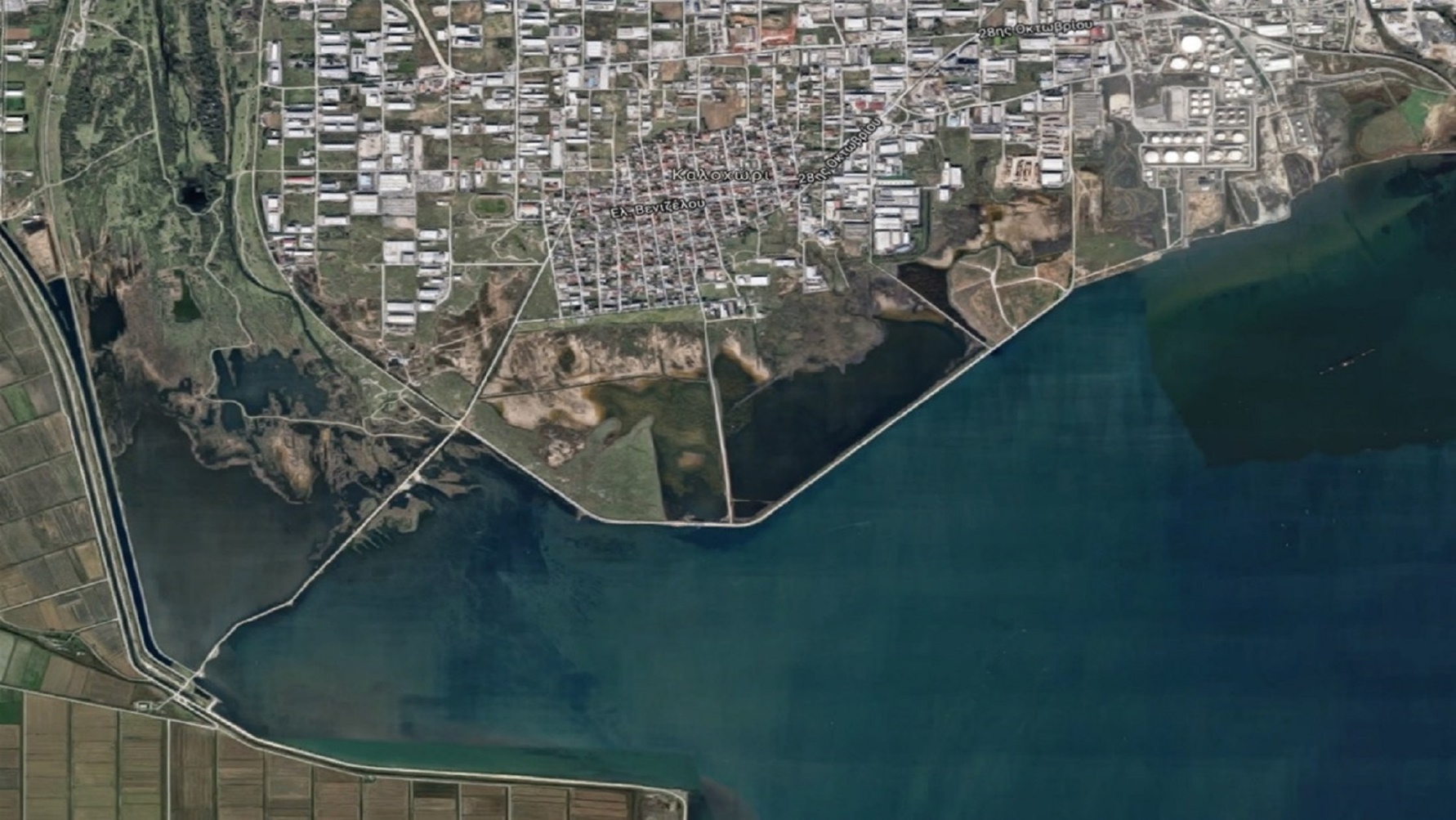 Αλληλεπιδράσεις επιφανειακών και υπόγειων νερών
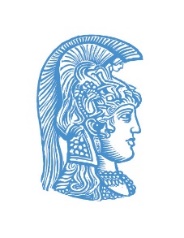 Το υπόγειο νερό κινείται κατά μήκος διαδρομών ποικίλου μήκους μεταβιβάζοντας ουσιαστικά την υδάτινη μάζα από τις ζώνες τροφοδοσίας στις ζώνες εκφορτίσεως.
Η κατανόηση της σχέση επιφανειακών και υπόγειων νερών είναι ουσιώδης και ιδιαίτερα περίπλοκη.
Η διαχείριση μιας συνιστώσας του υδρολογικού συστήματος ενός χειμάρρου για παράδειγμα, είναι εν μέρει αποτελεσματική λόγω της υδραυλικής επικοινωνίας, σχέσης και ισορροπίας με άλλα υδατικά συστήματα, ποσοτικά και ποιοτικά.
Δεν περιορίζεται στις έμμεσες επιπτώσεις λόγω του ότι το υπόγειο νερό είναι επιφανειαικό που πρωτογενώς ή δευτερογενώς, κατείσδυσε ή ότι το υπόγειο νερό επιστρέφει στην επιφανειακή απορροή μέσω πηγαίων εκφορτίσεων.
ΑΠΟΤΕΛΕΣΜΑ; Άμεση ανάμιξη επιφανειακών και υπόγειων νερών με όποιες ανθρωπογενείς κυρίως περιβαλλοντικές επιπτώσεις (οξύτητα, θερμοκρασία, διαλυμένο οξυγόνο).
Αλληλεπιδράσεις επιφανειακών και υπόγειων νερών
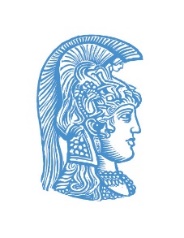 Η ροή ανάμεσα στα επιφανειακά και υπόγεια νερά δημιουργεί ένα δυναμικό, τοπικό και συγκεκριμένο μικροκλίμα και μικροπεριβάλλον για την υδρόβια πανίδα.
Οι οργανισμοί αυτοί αποτελούν τμήμα της τροφικής αλυσίδας και κατ’επέκταση συντηρούν τη βιοποικιλότητα της περιοχής.
Πολλοί υγρότοποι εξαρτώνται από, σχετικώς σταθερή ροή στο πλαίσιο των εποχικών, ετήσιων και πολυετών κλιματικών διακυμάνσεων.
ΑΣΚΗΣΗ
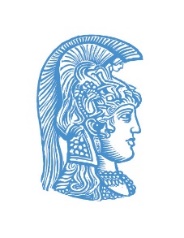 Εταιρία υδάτων υδρεύει 3 πόλεις Πi (i=1,2,3) από έναν υπόγειο υδατικό πόρο, του οποίου τα ετήσια ανανεώσιμα αποθέματα είναι 15 εκατ. m3.
Τα λειτουργικά έξοδα της εταιρίας για την πόλη Π1 δίνονται από τον τύπο:
			Ε=[120-(360-18Q)1/2]Q
όπου Q είναι η ετήσια κατανάλωση νερού της πόλης Π1 σε εκατ. m3 και Ε τα ετήσια λειτουργικά έξοδα της εταιρίας για την πόλη Π1 σε χιλιάδες € .
Τα λειτουργικά έξοδα για τις άλλες δυο πόλεις δίνονται στον κάτωθι Πίνακα.
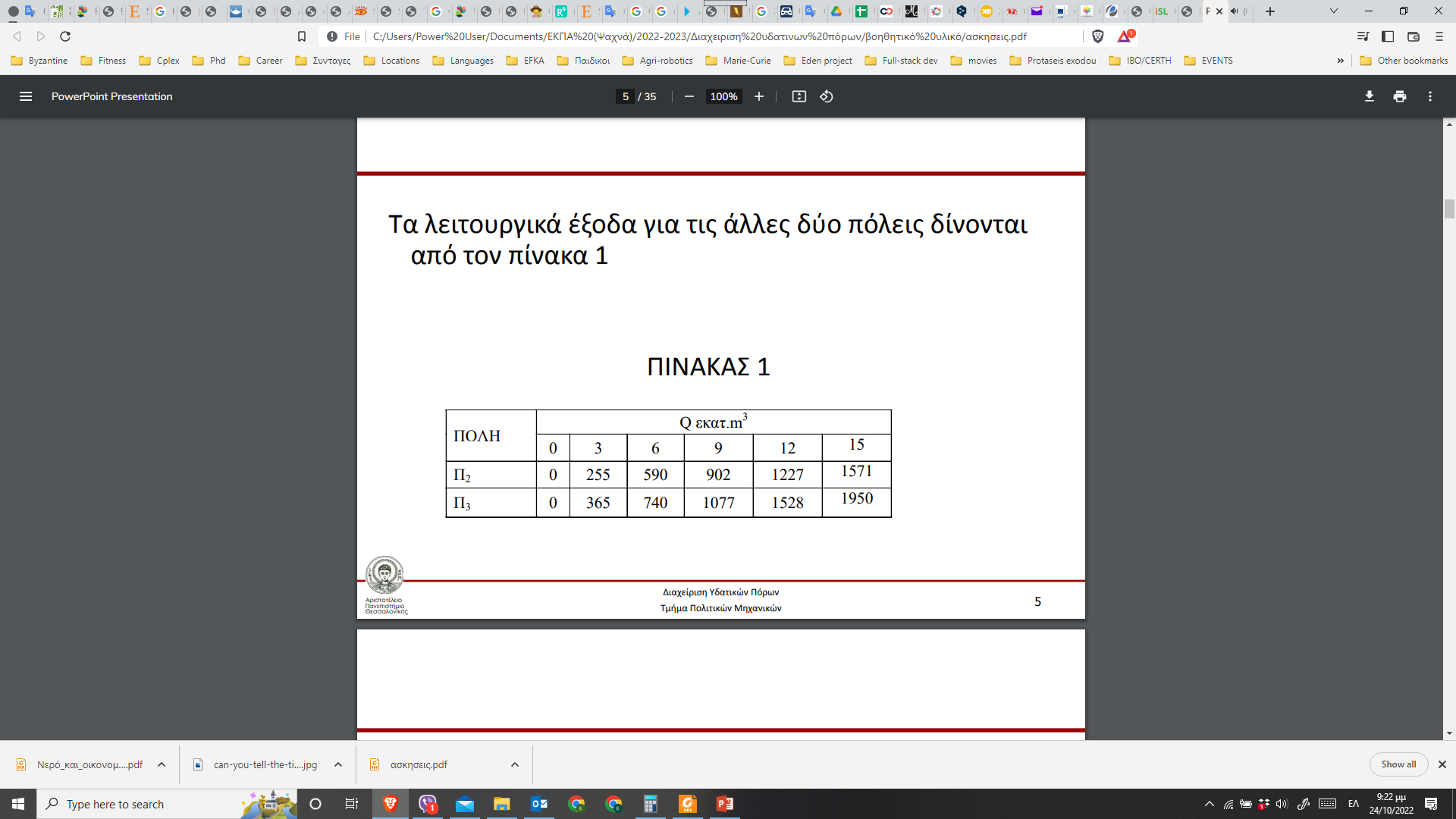 ΑΣΚΗΣΗ
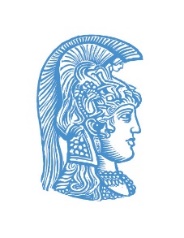 Τα έσοδα της εταιρίας από κάθε πόλη είναι:
Zi= ai * Qi  (i=1,2,3)
όπου Ζi τα ετήσια έσοδα της εταιρίας από την πόλη Πi σε χιλιάδες € και ai σταθεροί συντελεστές.
Οι σταθεροί συντελεστές δίνονται στον ακόλουθο Πίνακα.


Να υπολογίσετε τις ετήσιες ποσότητες νερού που πρέπει να διαθέσει η εταιρία στις 3 πόλεις, ώστε να μεγιστοποιήσει τα κέρδη της.
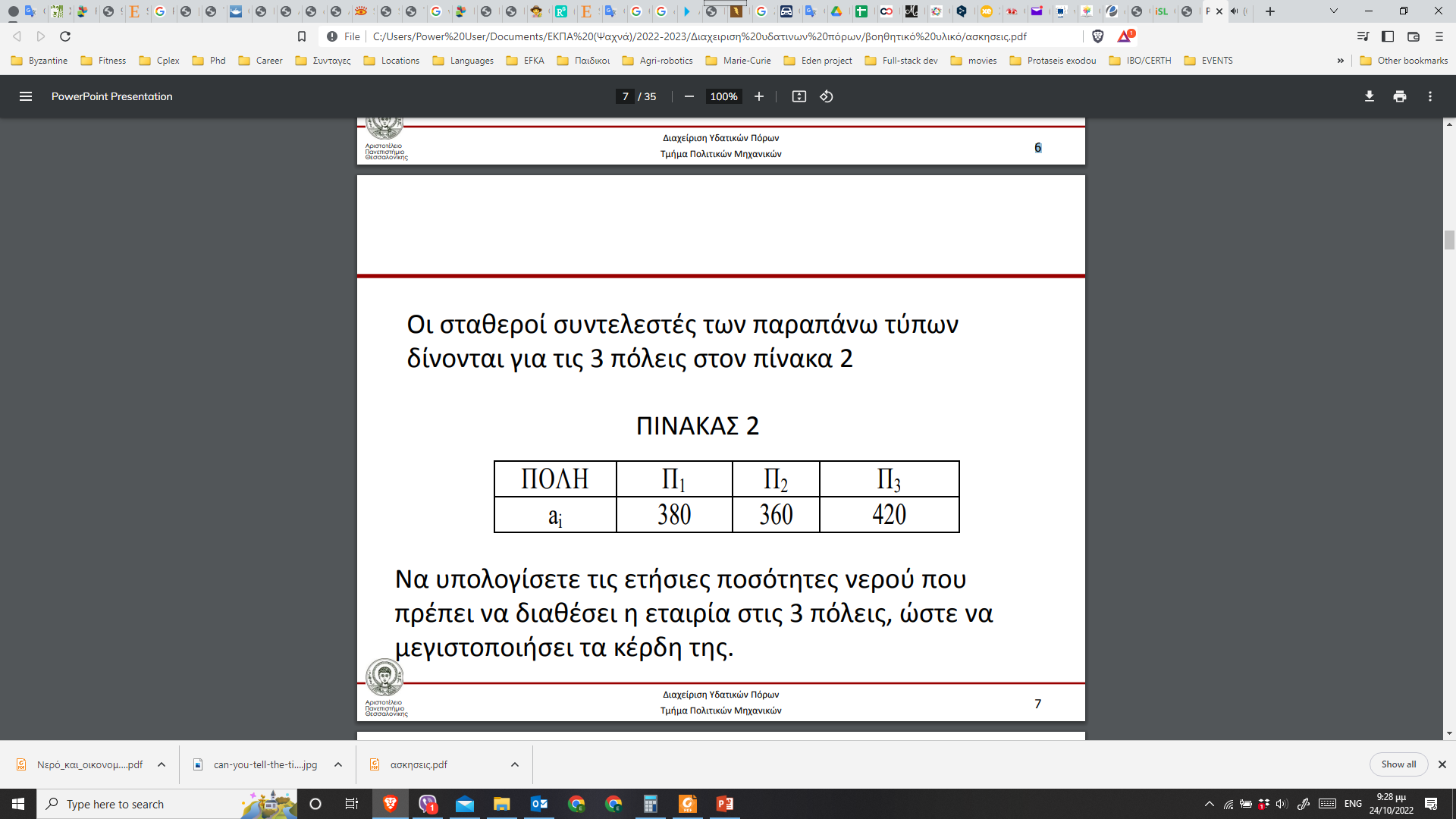 Βιβλιογραφία
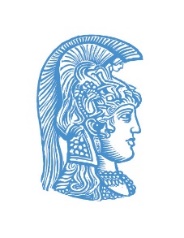 Τεχνολογία Υδατικών Πόρων, Μιμίκου Μαρία Α. 
Νερό, Περιβαλλοντική διάσταση και διαδρομή, Στουρνάρας Γεώργιος Κ. 
Υδατικοί Πόροι, Ψιλοβίκος Άρης
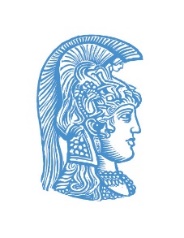 ΕΚΠΑ – Τμήμα Αγροτικής Ανάπτυξης, Αγροδιατροφής και Διαχείρισης Φυσικών Πόρων 
Συγκρότημα Ευρίπου
Σας ευχαριστώ πολύ!